KONJUNKTURINSTITUTET
4 augusti 2017
Uppdaterad konjunkturbild, 
augusti 2017
Ylva Hedén Westerdahl
Sammanfattning
Högkonjunkturen i Sverige förstärks mer än väntat i år

Sysselsättningen stiger och arbetslösheten minskar 2017 och 2018

Allt svårare för företag att hitta personal med rätt kompetens

Inflationen når 2 procent endast tillfälligt

Det finns ett visst utrymme för ofinansierade reformer 2018
Svensk BNP ökade överraskande mycket
Barometerindikatorn och BNP
Index medelvärde=100, månadsvärden respektive procentuell förändring, säsongsrensade kvartalsvärden
Källor: SCB och Konjunktur­institutet.
Bostadsinvesteringar fortsätter att överraska
Bostadsinvesteringar
Procentuell förändring, säsongsrensade kvartalsvärden
Källor: SCB och Konjunktur­institutet.
Optimism i tillverkningsindustrin i flera OECD-länder
Förtroendeindikatorer för tillverkningsindustrin i USA, euroområdet och Storbritannien
Index medelvärde=100, månadsvärden
Källor: Institute for Supply Management, Europeiska kommissionen och Macrobond.
Exportorderingången får skjuts av omvärlden
Exportorderingång i tillverkningsindustrin och export av varor
Nettotal, säsongsrensade månadsvärden respektive procentuell förändring, säsongsrensade kvartalsvärden
Källor: SCB och Konjunkturinstitutet.
Fortsatt starka inhemska indikatorer
Konfidensindikatorer i olika branscher
Index medelvärde=100, säsongsrensade kvartalsvärden
Källa: Konjunktur­institutet.
Brist på efterfrågad kompetens
Brist på arbetskraft i näringslivet
Nettotal, säsongsrensade kvartalsvärden
Källa: Konjunkturinstitutet.
Stigande sysselsättning i alla delar av näringslivet
Anställningsplaner i näringslivet
Nettotal, säsongsrensade månadsvärden
Källa: Konjunkturinstitutet.
Ansträngt på arbetsmarknaden
Arbetslöshet och jämviktsarbetslöshet
Procent av arbetskraften, säsongsrensade kvartalsvärden
Källor: SCB och Konjunktur­institutet.
Inflationen når endast tillfälligt på 2 procent
KPIF
Årlig procentuell förändring, kvartalsvärden
Källor: SCB och Konjunktur­institutet.
Uppdaterad konjunkturbild och revideringar jämfört med prognosen i juni 2017
Procentuell förändring respektive procent­enheter om inget annat anges
1 Procent av arbetskraften. 2 Enligt konjunkturlönestatistiken. 3 Procent. 4 Vid årets slut. 5 Procent av BNP. 6 Procent av potentiell BNP.
Visst utrymme för ofinansierade reformer 2018
Strukturellt och finansiellt sparande

Procent av BNP respektive potentiell BNP














Källor: SCB och Konjunkturinstitutet.
mdkr

Budgetutrymme i staten 		12 
Annonserade skattehöjningar	  5
_______________________________
Summa 				17


Bedömning utgiftsåtgärder 
behålla nivån på offentliga 
välfärden inom tex vård,		17
skola och omsorg
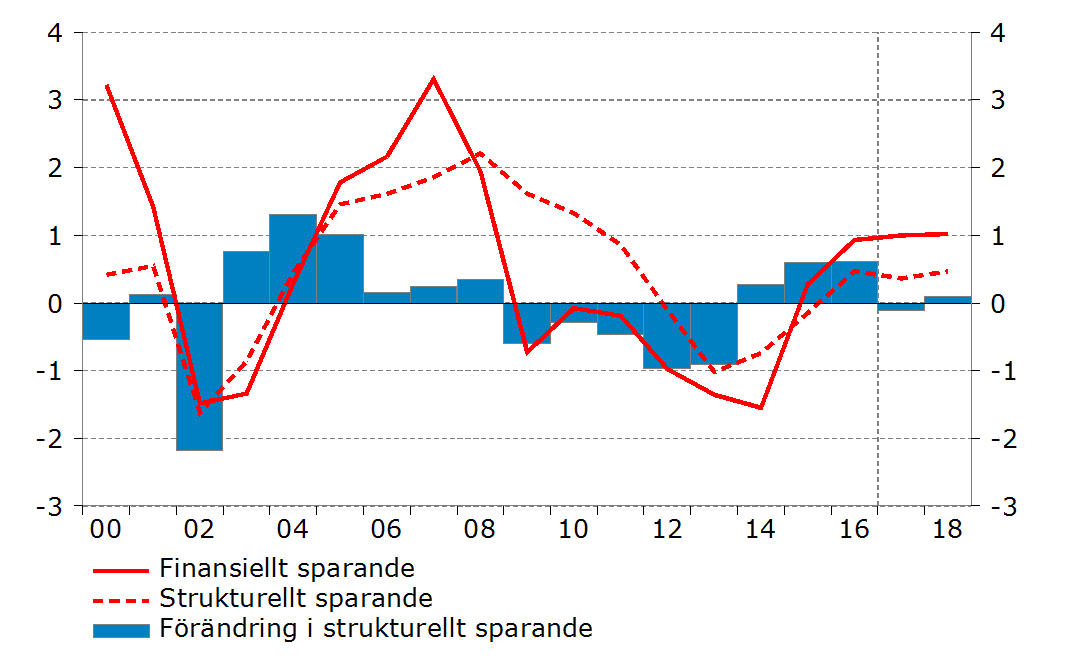 Osäkerhet i prognosen
I stort sett balanserad riskbild
/	Osäkerhet om finanspolitiken i USA
 	Hårdlandning i Kina
     Korrigering av tillgångspriser

     Regeringen mer positiv syn på budgetutrymmet
 	Underskattad svensk exportefterfrågan 
 	Hushållens konsumtion (sv) kan bli starkare
	Osäkerhet kring ytterligare verktyg för      	makrotillsynen
Sammanfattning
Starka indikatorer har gjort avtryck i tillväxten

Högkonjunkturen i Sverige förstärks 2017 och 2018

Allt svårare för företag att hitta personal med rätt kompetens

Sysselsättningen stiger och arbetslösheten minskar 2017 och 2018

Inflationen når 2 procent endast tillfälligt

Det finns ett visst utrymme för nya ofinansierade reformer 2018